深層學習暑期訓練 (2017)
助教
大助教: 萬家宏
作業一: 許宗嫄
作業二: 陳奕禎
作業三: 蔡哲平 
作業四: 萬家宏
作業五: 黃淞楓 
作業問題在社團上討論
作業繳交
五個作業
因為是暑假，所以並不強迫繳交
請加入 FB 社團「深度學習暑期訓練」
如果有做的話，可以上傳到FB 社團給助教、同學、老師看
等一下會講作業大概的內容
都很簡單
作業詳細內容和做法都已經公告在社團上
會使用 keras 這套工具 (歡迎自學 Tensorflow )
教材：李宏毅教授在台大計中的十二小時演講錄影
內容公告於社團上
工作站
專題工作站的 IP 是 140.112.21.80 
密碼統一是 speech，再自行修改密碼
在以下 google doc 登記(8/3 23:59截止)https://docs.google.com/forms/d/1-J6rbxFMN2yBNUnApgJYxvjM7v-brbiiVqucNGhOsnY/viewform?edit_requested=true
如果每組自己有 linux 系統會比較快樂
如果每組自己有 GPU 會更快樂
機器學習
Machine Learning
Learning ......
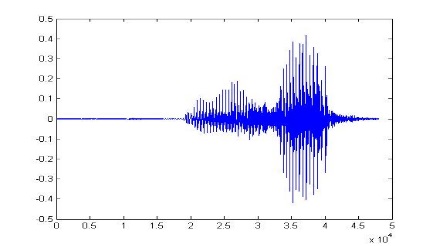 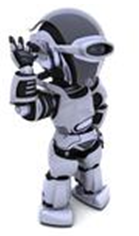 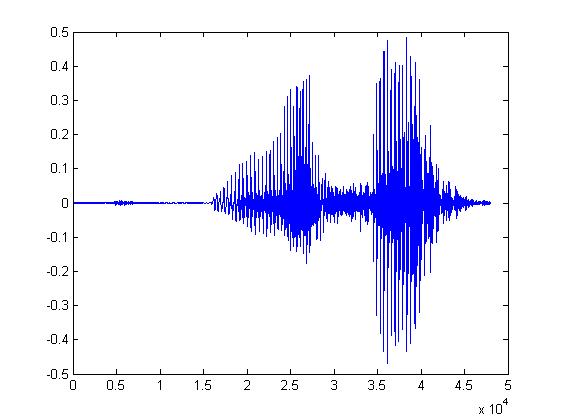 “Hi”
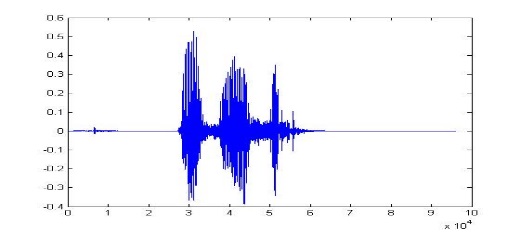 “How are you”
You said “Hello”
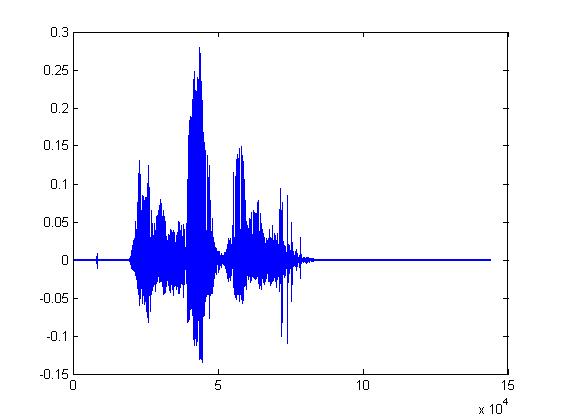 “Good bye”
You write the program for learning.
A large amount of audio data
Machine Learning
Learning ......
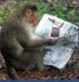 “monkey”
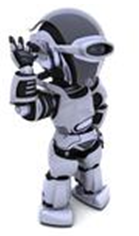 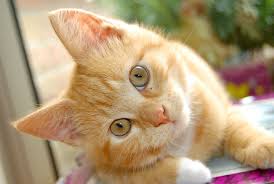 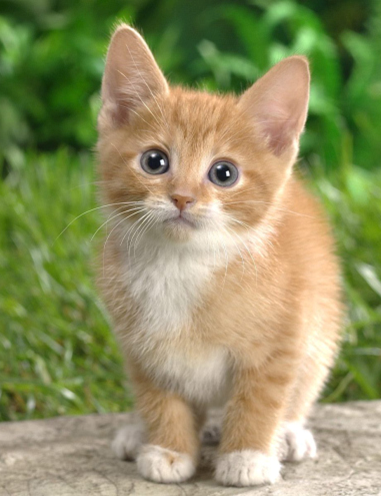 “cat”
This is “cat”
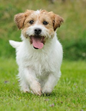 “dog”
You write the program for learning.
A large amount of images
Machine Learning ≈ Looking for a Function
Speech Recognition

Image Recognition


Playing Go

Dialogue System
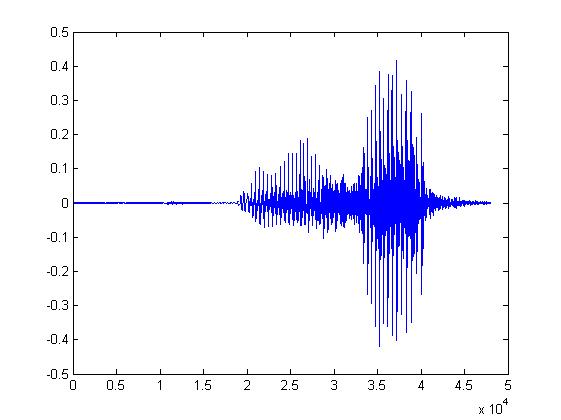 “How are you”
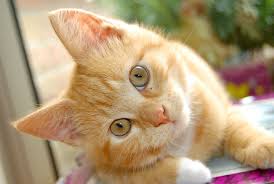 “Cat”
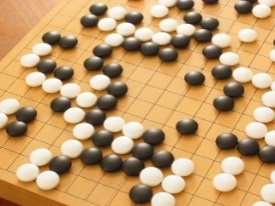 “5-5”
(next move)
“Hi”
“Hello”
(system response)
(what the user said)
Image Recognition:
Framework
A set of function
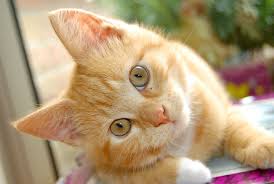 Model
“cat”
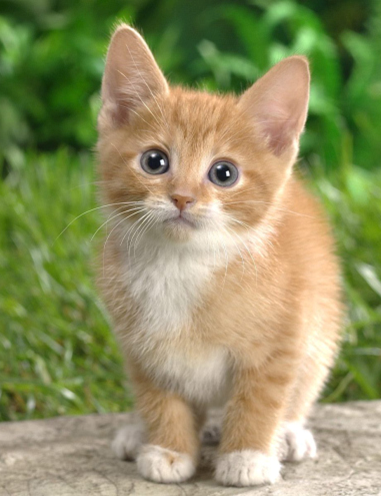 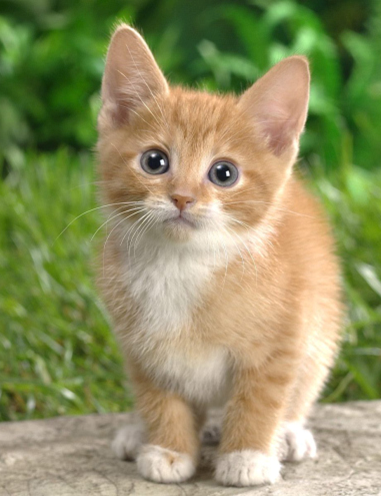 “cat”
“money”
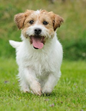 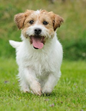 “dot”
“snake”
[Speaker Notes: Repeat again]
Image Recognition:
Framework
A set of function
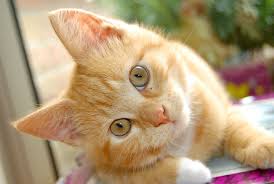 Model
“cat”
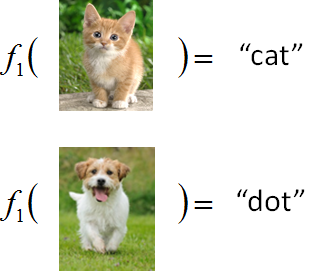 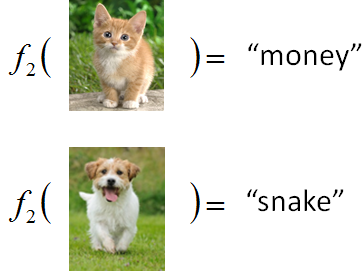 Better!
Goodness of function f
Supervised Learning
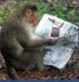 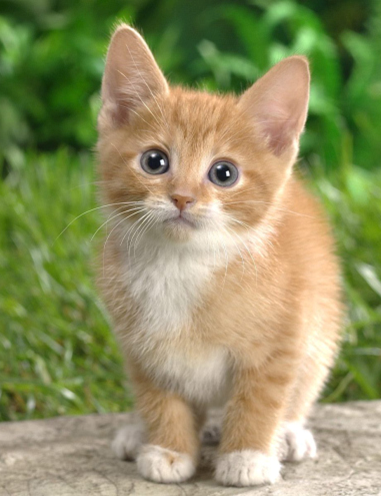 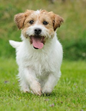 Training
Data
function input:
function output:
“dog”
“monkey”
“cat”
[Speaker Notes: Repeat again]
Image Recognition:
Framework
Neural Network
Testing
A set of function
Training
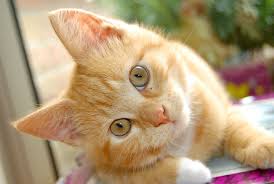 Model
“cat”
“cat”
Step 1
Using
Goodness of function f
Pick the “Best” Function
Step 2
Step 3
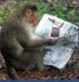 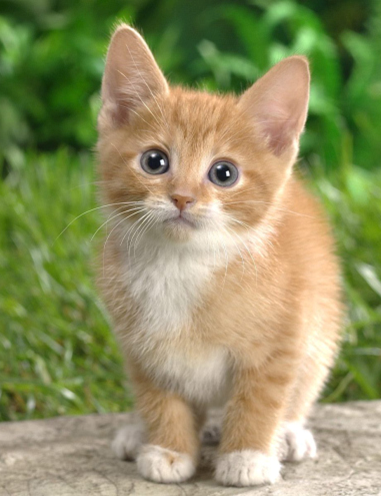 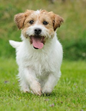 Training
Data
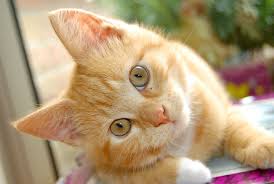 “dog”
“monkey”
“cat”
[Speaker Notes: Repeat again]
Neural  Network
neuron
Layer 1
Layer 2
Layer L
Input
Output
y1
……
……
y2
……
……
……
……
……
……
yM
Output Layer
Input Layer
Hidden Layers
Deep means many hidden layers
[Speaker Notes: You can connect the neurons by other ways you like 

How many layer is deep?


CNN just another way to connect the neuros.


You can always connect the neurons in your own way.


“+” is ignored
Each dimension corresponds to a digit (10 dimension is needed)]
作業說明
作業一
作業說明(Lecture 1~5)
Task 1
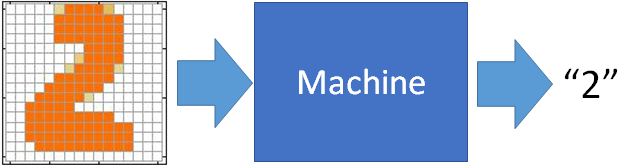 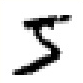 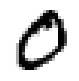 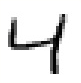 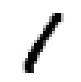 “1”
“0”
“4”
“5”
basic：higher than a specific accuracy (98.0%)
option：analyze the output of each layer
作業一
Task 2
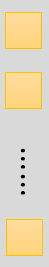 Network
政治
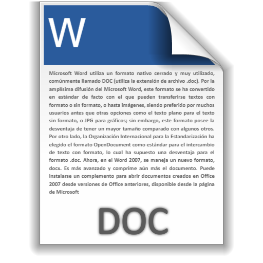 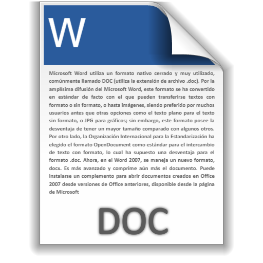 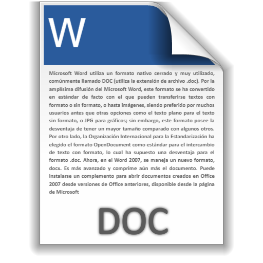 體育
政治
財經
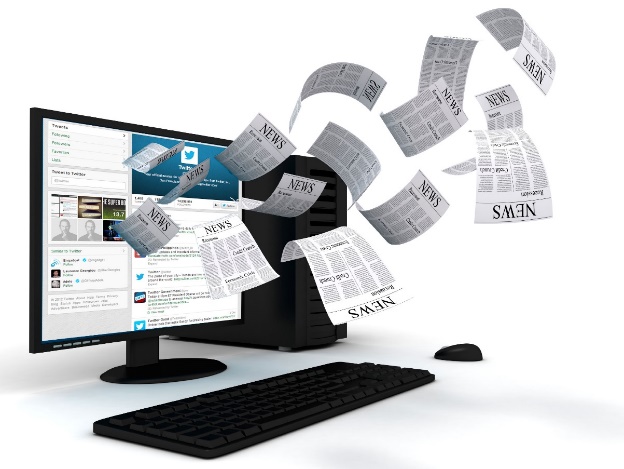 basic：higher than a specific accuracy (78.0%)
option：analyze the output of each layer
http://top-breaking-news.com/
作業一
More reference:
Example code of task 1: https://github.com/fchollet/keras/blob/master/examples/mnist_mlp.py
Example code of task 2: https://github.com/fchollet/keras/blob/master/examples/reuters_mlp.py
Neural Networks and Deep Learning
http://neuralnetworksanddeeplearning.com/
Chapter 1 - 3
作業二
作業說明(Lecture 6)
Image Recognition
“monkey”
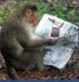 “monkey”
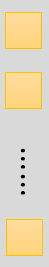 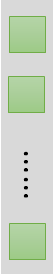 Network
“cat”
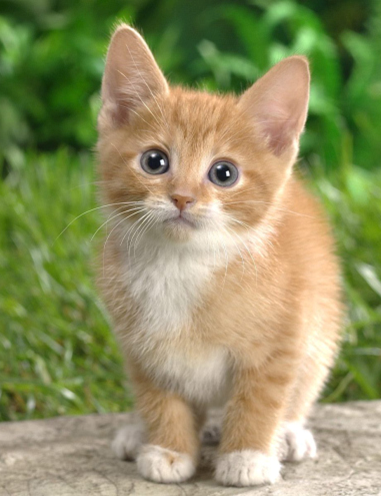 “cat”
“dog”
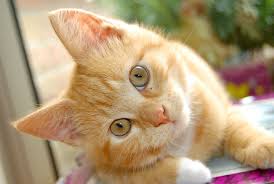 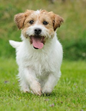 “dog”
作業二
Basic：higher than a specific accuracy (81.0%)
option：analyze the functionality of “filter”
More Reference:
Example code: https://github.com/fchollet/keras/blob/master/examples/cifar10_cnn.py
http://cs231n.github.io/convolutional-networks/
Neural Networks and Deep Learning (Chapter 6)
作業三
作業說明、Corpus(Lecture 7, 9)
Machine learns human language
Machine writes documents
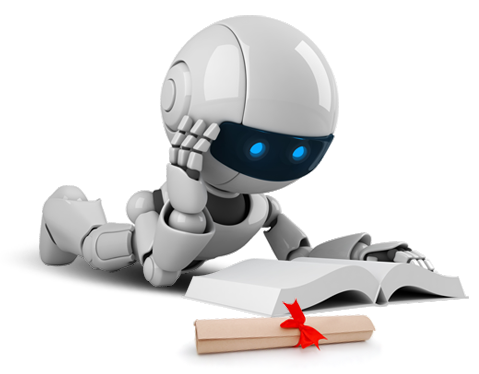 The life is …….
You do not have to teach machine  grammars …….
Basic: Let machine generate an English sentence
Option: Let machine generate a Chinese sentence
作業三
Machine learns human language 
More reference
Example code: https://github.com/fchollet/keras/blob/master/examples/lstm_text_generation.py
http://karpathy.github.io/2015/05/21/rnn-effectiveness/
http://colah.github.io/posts/2015-08-Understanding-LSTMs/
作業四
作業說明(Lecture 8)
Auto-encoder: unsupervised learning
NN
Encoder
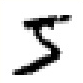 code
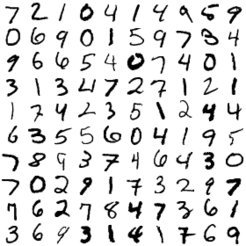 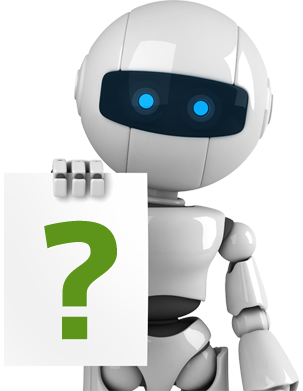 Basic: visualize the “code”. Does different digits represent by different “code”?
NN
Decoder
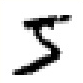 code
Option: Given a “code”, can machine write a digit?
作業四
Auto-encoder: unsupervised learning
More reference:
https://blog.keras.io/building-autoencoders-in-keras.html
Advanced:
Auto-Encoding Variational Bayes, https://arxiv.org/abs/1312.6114
Generative Adversarial Networks, http://arxiv.org/abs/1406.2661
Replacing “digits” with “images”
作業五 Anime Face Generation
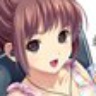 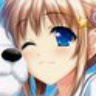 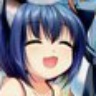 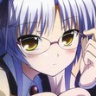 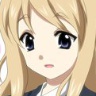 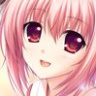 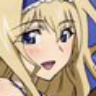 作業說明(何之源的知乎): https://zhuanlan.zhihu.com/p/24767059
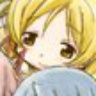 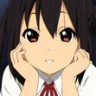 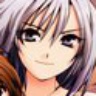 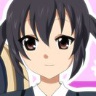 DCGAN: https://github.com/carpedm20/DCGAN-tensorflow
[Speaker Notes: 復旦大學]
The evolution of generation
NN
Generator
v3
NN
Generator
v2
NN
Generator
v1
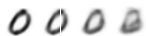 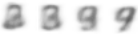 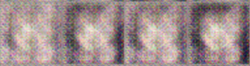 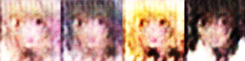 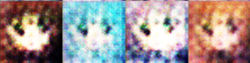 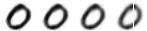 Discri-minator
v3
Discri-minator
v2
Discri-minator
v1
Real images:
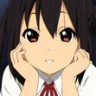 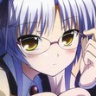 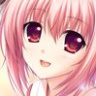 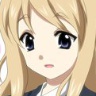 Using a discriminator to help training the generator
[Speaker Notes: Binary 
Classifier]
Basic Idea of GAN
Normal Distribution
NN
Generator
v1
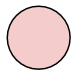 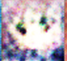 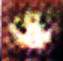 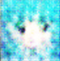 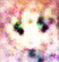 0
0
0
0
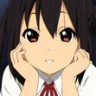 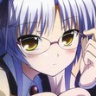 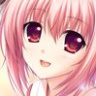 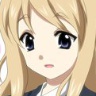 Step 1
1
1
1
1
Discri-minator
v1
Optimizing the Discriminator by minimizing the loss of discriminator.
image
1/0
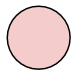 Normal Distribution
Basic Idea of GAN
NN
Generator
v1
Next step: 
Updating the generator by minimizing the JS divergence between the two images but fixing the discriminator.
v2
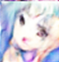 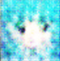 The output be classified as “real” (as close to 1 as possible)
Discri-minator
v1
Generator + Discriminator = a network
1.0
0.13
Anime Face Generation
100 updates
Anime Face Generation
1000 updates
Anime Face Generation
2000 updates
Anime Face Generation
5000 updates
Anime Face Generation
10,000 updates
Anime Face Generation
20,000 updates
Anime Face Generation
50,000 updates
Have Fun! 